Barlaston First School
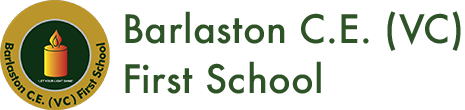 Special Educational Needs
Information Report for Parents
Let your Light Shine Through Family, Friendship and Faith
To be reviewed September 2021
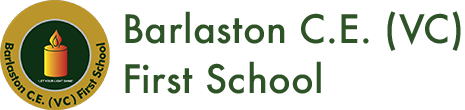 What does Barlaston aim to do?
At Barlaston, we value all of God’s children, and through our Christian values and vision, aim to enable EVERY child to flourish
Special Educational Needs Team
Information on the Local Authority’s Local Offer can be found at:
Mrs E Haddrell is the school SENCo

Mrs  M Coutouvidis is the Link SEN Governor
Staffordshire Connects Local Offer (click to follow link)
Staffordshire Connects is the directory of wellbeing and support services, activities and events for all ages across Staffordshire and Stoke – on- Trent. Full details of the local offer can be found here.
How will I know how the school staff support my child?
How will the curriculum be matched to my child’s needs?
What should I do if I think child may have special educational needs?
How accessible is the school both indoors and outdoors?
What are special educational needs?
How will my child be included in activities outside the school classroom including school trips?
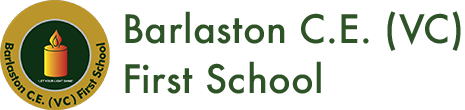 How will you help me to support my child’s learning?
How will both you and I know how my child is doing?
How does the school know if my child needs extra help?
What kind of special education needs are provided for at Barlaston?
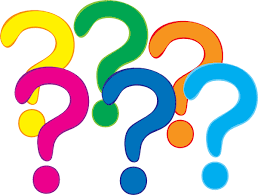 What support will their be for my child’s overall well being?
Who can I contact for further information or if I have any concerns?
How are the school’s resources allocated and matched to children’s special educational needs?
What training have staff supporting SEN had or what training are they having?
How will the school prepare and support my child to join the school, transfer to a new setting or to the next stage of education and life?
How will you support my child’s medical needs?
What specialist services and expertise are available at or accessed by the school?
How is my child involved in decisions?
How is the decision made about the type of support and how much support my child will receive?
How are parents involved in the school?
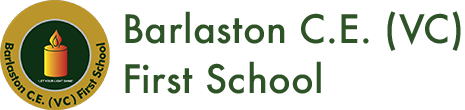 What are Special Educational Needs?
What does the Code of Practice say?
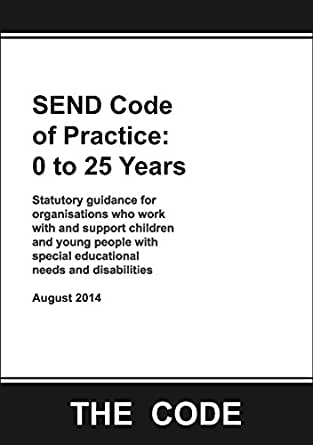 According to the Code of Practice (January 2015), a child or young person has Special Educational Needs if they have a learning difficulty or disability which calls for special educational provision to be made for him or her

A learning difficulty or disability is a significantly greater  difficulty in learning than the majority of others of the same age
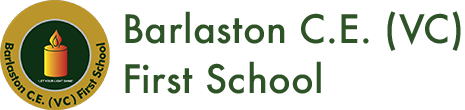 What should I do if I think my child may have Special Educational Needs?
Education Need 

If you have concerns then please firstly discuss these with your child’s teacher.

This may then result in a referral to the SENCo, Mrs Haddrell who can be contacted via ehaddrell@barlaston.staffs.sch.uk or 01782 372543
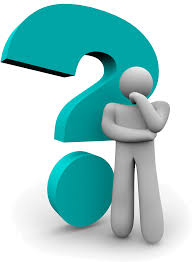 Medical  or Physical Need

Occasionally children have issues that cannot necessarily be addressed in school, 
At times like these it is important to contact your GP so that  they can signpost you to the correct support – CAMHS, Physiotherapy, Speech and Language, Occupational Therapy, etc.
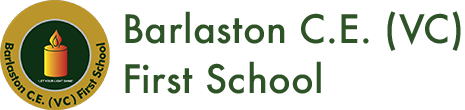 How does the school know if my child needs extra help?
At Barlaston we identify children who have Special Educational Needs through a variety of ways, usually a combination, which may include some of the following:
Liaison with previous school or pre-school setting
Child performing below ‘age expected’ levels or equivalent (e.g. percentile rankings) 
Concerns raised by a parent 
Concerns raised by a teacher 
Liaison with external agencies e.g. for a physical/ sensory issue, speech and language, CAMHS (Child and Adolescent Mental Health Service), School Nurse via the HUB, physiotherapist, occupational therapist. 
Use of tools for standardised assessment. 
Children with a Statement / EHCP (Education Health and Care Plan) already have many of their needs clearly identified. Their placement at our school is a decision that is made by the Local Education Authority.
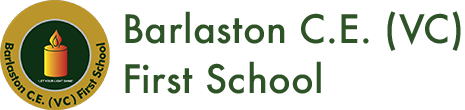 What kind of Special Education Needs are provided for at Barlaston First School?
We provide SEN support for students with significant needs in the following areas:

 Communication and Interaction
 Cognition and Learning
 Social, Mental and Emotional Health
 Sensory and /or Physical.
What are the different types of SEN?
SPLD- Specific learning difficulty
ADHD- Attention deficit hyperactivity disorder
MLD- Moderate learning difficulty
SLCN- Speech, language and communication difficulty
MSI- Multi-sensory impairment
ASD- Autistic spectrum disorder
HI- Hearing impairment
VI- Visual impairment
PD- Physical and/or medical difficulties
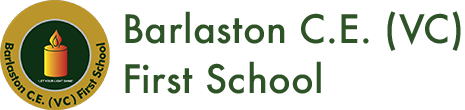 How will I know how the school staff support my child?
Your child’s education programme will be planned by the class teacher to ensure progress is made.
If a child has needs relating to more specific areas of their education, such as spelling, handwriting, numeracy & literacy skills, then the pupil may be taught in a small focus group (Intervention group)
For pupils who need Individual Learning Plans, the school uses an ‘Assess, Plan, Do Review’ approach. When the plan is reviewed, comments are made against each target to show what progress the child has made. If the child has not met the target, the reasons for this will be discussed, then the target may be adapted into smaller steps or a different approach may be tried to ensure the child does make progress.
You will be able to discuss your child's progress at Parents' Evenings
Your child's class teacher is available to speak to if you wish to raise a concern. 
Appointments can be made to speak in more detail to the class teacher or SENCo.
Quality First Teaching will be planned for and delivered by class teachers.
The length of time of the intervention will vary according to need. The interventions will be regularly reviewed to ascertain the effectiveness of the provision and to inform future planning.
Class teachers will implement a wave of support within the classroom which will be measured over time to meet the needs of individual children.
Our SENCo oversees and provides guidance to staff regarding the progress of any child identified as having SEN.
Where appropriate, external agencies are used, after your consent is given, to help assess pupil progress and support next steps.
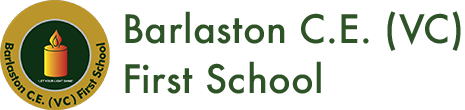 How will the curriculum be matched to my child’s needs?
The long term curriculum plans for each year group are available on the school website.
Teachers plan using pupils’ achievement levels, differentiating work to match and challenge ability for all pupils in the classroom. 
When a pupil has been identified as having Special Educational Needs their work will be further differentiated to enable them to access the curriculum more easily whilst still providing sufficient personal challenge. 
In addition they may be provided with additional support that may include specialised equipment or resources, ICT and/or additional adult help.
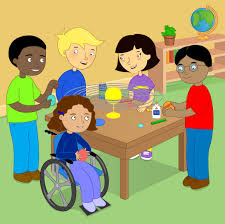 The SENCo reports to the Headteacher and the Governors regularly, to inform them about the progress of children with Special Educational Needs and how resources are used. 
The SEN Governor regularly meets with the SENCo. They report on their visit to the governors to keep them all informed with school or LA (Local Authority) information.
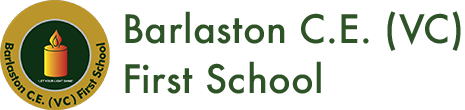 How will both you and I know how my child is doing?
Attainments towards identified learning outcomes will be shared with parents termly through Parent’s Evenings and Individual Learning Plan reviews. 
At other times, where appropriate, parents are encouraged to arrange an appointment to discuss their child’s progress with the class teacher and/or the SENCo.
 Please contact the school office who will arrange this for you.
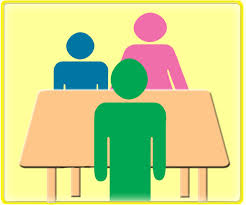 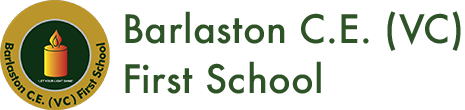 How will you help me to support my child’s learning?
Please look at the school website for links to websites and resources that we have found useful in supporting parents to help their children learn at home.

Work will be sent home to support children with an Individual Learning Plan as appropriate.

The class teacher or SENCo may also suggest additional ways of supporting your child’s learning.
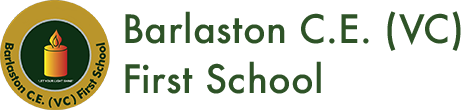 Primary Homework Help is a fantastic website that offers lots of information, resources, games and ideas across the curriculum.
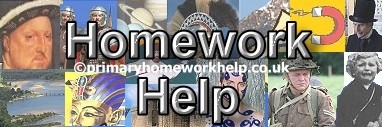 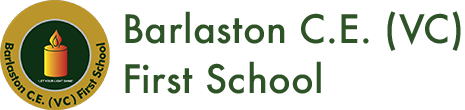 How is the decision made about the type of support and how much support my child will receive?
For pupils with SEN but without an Education Health and Care plan (EHC), the decision regarding the support required will be taken at joint meetings with the SENCo, class teacher and parent. 

For pupils with an Education, Health or Care Plan, this decision will be reached when the plan is being produced and at annual review.
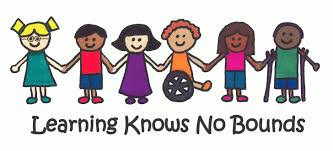 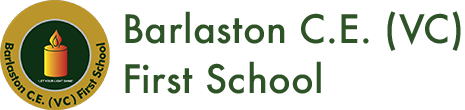 How is my child involved in decisions?
Your child will be invited to the parents evenings to hear how they are getting on

Your child will be invited to EHCP reviews 

If your child has an Individual Learning Plan they will have the chance to add their views. 

Your child’s view will always be taken seriously.
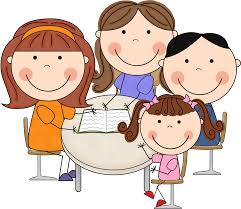 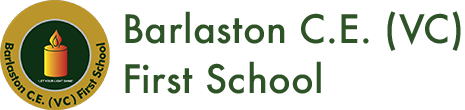 What specialist services and expertise are available at or accessed by the school?
Special Educational Needs and Inclusion Service (SENIS) 
Behaviour Support Service 
Dyslexia Centres 
Autism Outreach Team 
Hearing Impairment team 
Visual Impairment team 
Educational Psychologist Service 
Educational Welfare Officers 
Physical and disability support service 
Social Services 
School Nurse 
CAMHS (Child & Adolescent Mental Health Service)
Information on the Local Authority’s Local Offer can be found at:
Staffordshire Connects Local Offer (click to follow link)
Staffordshire Connects is the directory of wellbeing and support services, activities and events for all ages across Staffordshire and Stoke – on- Trent. Full details of the local offer can be found here.
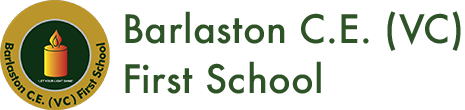 How are parents involved in the school?
Your views will be gained during parent meetings 
If your child has an Individual Learning Plan, you will be invited for meetings to discuss targets
If you have concerns about your child’s learning, talk to the class teacher or SENCo who will listen to your views and decide alongside you the best ways to support you child. 
You will always be listened to and your concerns taken seriously.
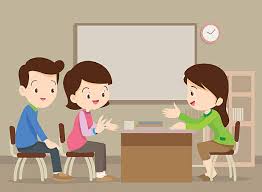 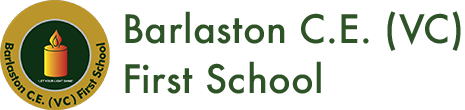 How will the school prepare and support my child to join the school, transfer to a new setting or to the next stage of education and life?
Children are supported through periods of transition through transfer meeting held with staff to share and transfer information at the end of each academic year. 
Should a child move school, information will be transferred to their new school and necessary communication carried out to ensure a smooth transition is achieved. 
Additionally, transition to middle schools are organised so that information is shared with their receiving school and additional transition arrangements are organised in advance to allow children to familiarise themselves with their new setting and meet staff etc.
The annual review in Y3/4 for pupils with a statement of educational need or an Education, Health and Care plan begins the process where parents are supported to make decisions regarding the school for the next phase of education

Parents will be enabled to consider options for the next phase of education and may like to take advantage of the support offered by the Staffordshire website on admissions to schools in the local area.
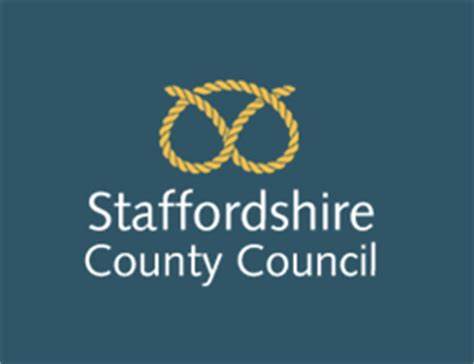 Care plan meeting before transition to milddle school
Liaison between settings
Record requests
Meetings
Visits
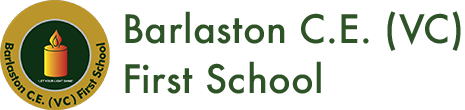 How will you support my child’s medical needs?
Pupils with medical needs will be provided with a detailed Health Care Plan compiled by the school nurse in partnership with the school, parents and if appropriate, the pupil.

As a staff, we have regular first aid training, including the use of   epi-pens.

Medicine administration procedures adhere to the LA policy and DfE guidelines included within Supporting Children at School with Medical Conditions (DfE 2014)

All parents are required to give signed permission for the administration of medicines. 

The office holds detailed records of medicines that have been administered each day.
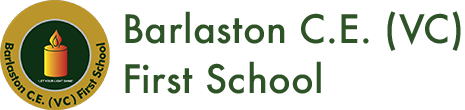 How are the school’s resources allocated and matched to children’s special educational needs?
Funding is used to provide the equipment and facilities to support pupils with special educational needs and disabilities through: 
In-class and small group support from teaching assistants 
e.g. nurture or social groups, literacy and numeracy support 
Specialist support from teachers e.g. 1:1 tuition 
Bought in support from external agencies e.g speech and language support. 
Parent workshops, provision of specialist resources e.g. assessment soft-ware or CPD (staff development) relating to SEN for staff
The school receives funding to respond to the needs of pupils with SEN from a number of sources: 
A proportion of the funds allocated per pupil to the school to provide for their education– all pupils; 
The Notional SEN budget: 
The Pupil Premium funding for pupils who meet certain criteria. 
In addition, for those pupils with the most complex needs, the school may be allocated Additional Educational Needs funding.
What training have staff supporting SEN had or what training are they having?
Enhanced training has been provided to Teaching Assistants (TA) and the SENCo on: 
Leading a nurture Group, Fischer Family Trust Literacy training, counselling training. 
Attendance at the termly SENCo Update.
In the last four years, school staff have received a range of training at three levels;  
Awareness, Enhanced and Specialist.  
The Governor with specific responsibility for SEN, Mrs M Coutouvidis has completed the SEN Governor training and regularly meets with the SENCo.
Specialist training provided to the SENCo : 
The school has regular visits from SENIS specialist teachers who provide advice to support individual pupils.
Awareness training has been provided to staff on: 
Supporting pupils with a diagnosis of dyslexia or who are on the autistic spectrum or have speech, language and communication difficulties. 
Supporting children with PDA, an Autism Spectrum Disorder
Most staff and some governors of the school have completed Dyslexia IDP training.
How accessible is the school both indoors and outdoors?
In the last four years the following adaptations have been made to the school environment: 
One toilet has been adapted to ensure accessibility for pupils with a disability. 
Our Accessibility Plan, describing the actions taken to increase access to the environment, the curriculum and to printed information is available on the school website. 
Staff room relocated to allow previous location to be used as accessible medical room.
Grassed area converted to a playground area with a soft surface to accommodate children for whom this is a need. 
A new Nursery building has been constructed with fully accessible amenities, including open plan classroom, large disabled toilet, and ramped access to outside.
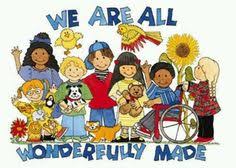 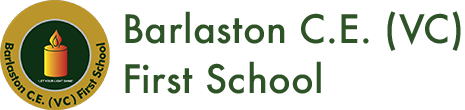 How will my child be included in activities outside the school classroom including school trips?
Care plans are adapted as necessary
Risk assessments are carried out and procedures are put in place to enable all children to participate in all school activities
Parents of children with medical conditions may be asked to accompany their child
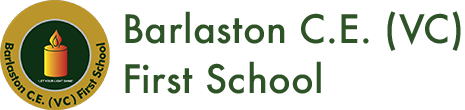 What support will there be for my child’s overall well being?
Our vision and values are at the heart of all learning in our school and are used to offer a wide variety of pastoral support for pupils including: 
Opportunities to build relationships, work with buddies and develop interpersonal skills in class. 
Personal, Social, Health and Economic (PSHE) curriculum learning. 
Pupil and Parent voice mechanisms e.g. open door policy, questionnaires and school council. 
Small group interventions to support a pupil’s wellbeing, delivered to target pupils and groups. 
Health and safety audits, e-safety training and Educational welfare audits are completed. 
Closely working with other local support agencies, including Families First and the Safeguarding team to support pupils with social care needs. 
Looked after children are supported through multi-agency meetings to support their social care.
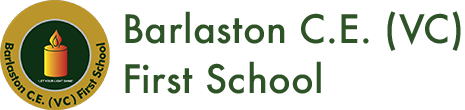 Who can I contact for further information or if I have any concerns?
Additional information and support can be accessed by following the links on this page.
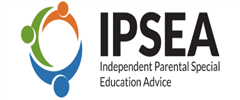 SEN parent advice
If you wish to discuss your child’s education needs please contact the following:
Your child’s class teacher
The SENCo, Mrs E Haddrell
The Headteacher, Mrs M Clarey
For complaints please contact the school for the complaints policy and address to the Chair of Governors,  Mr G Tomblin
Staffordshire Connects Local Offer (click to follow link)
Local Offer
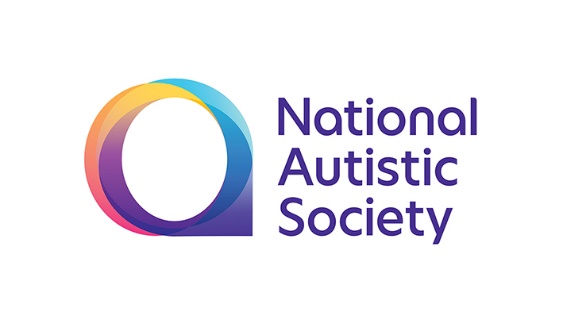 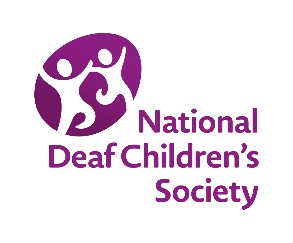 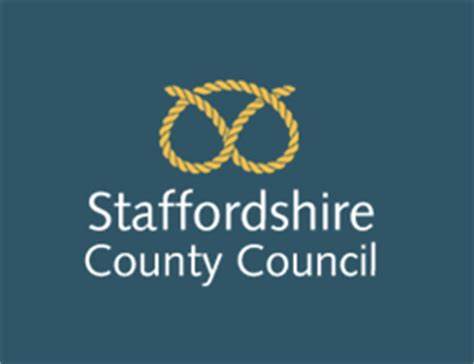 Education home
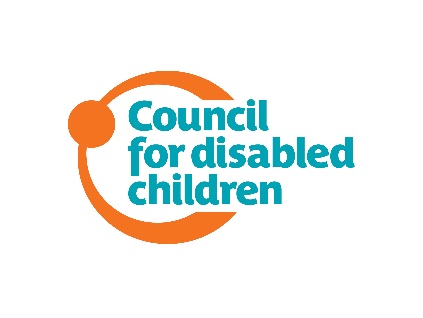 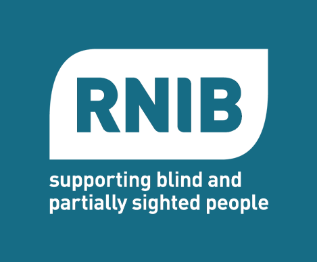 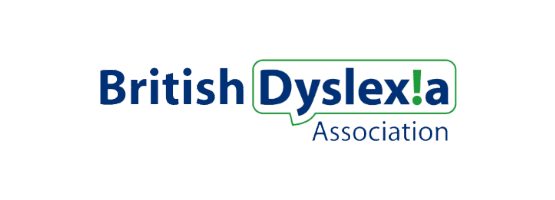 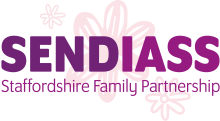 Family Partnership